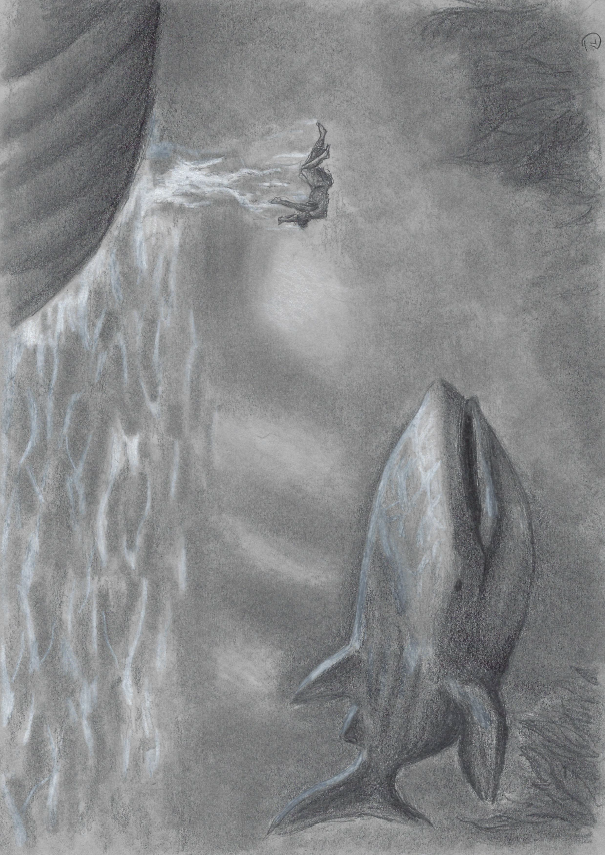 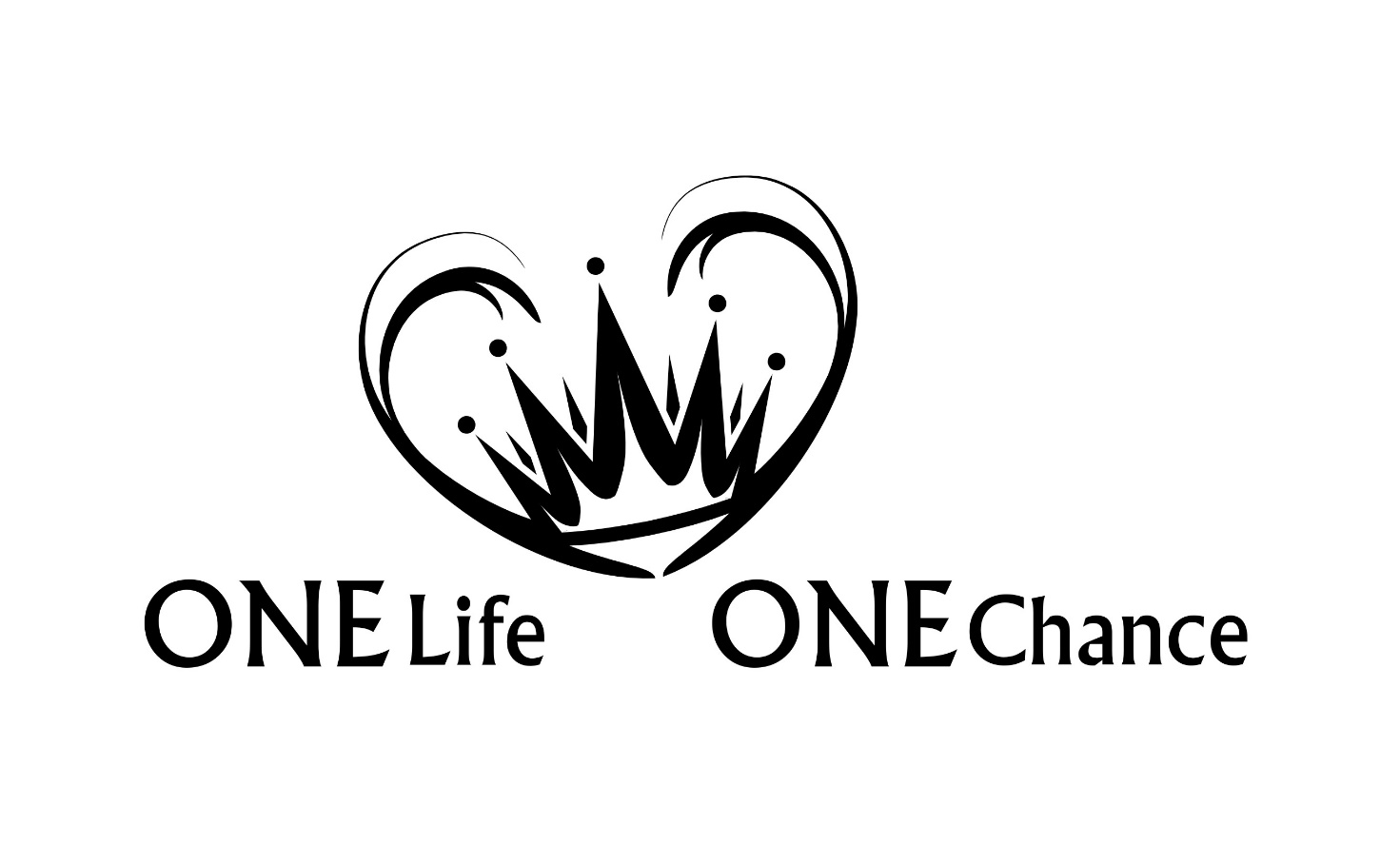 Jona
Jona: 	Kapitel 4 
		Verse 48
Thema: Die Gnade Gottes gilt nicht nur Israel, sondern auch den Heidenvölkern!
Schlüsselvers: 4,11

"Und ich sollte kein Mitleid haben mit der großen Stadt Ninive, in der mehr als 120 000 Menschen sind, die ihre rechte Hand nicht von ihrer linken unterscheiden können, dazu so viel Vieh!"
"Von meinem Willen – 
zum Gehorsam gegenüber 
dem Willen Gottes!"
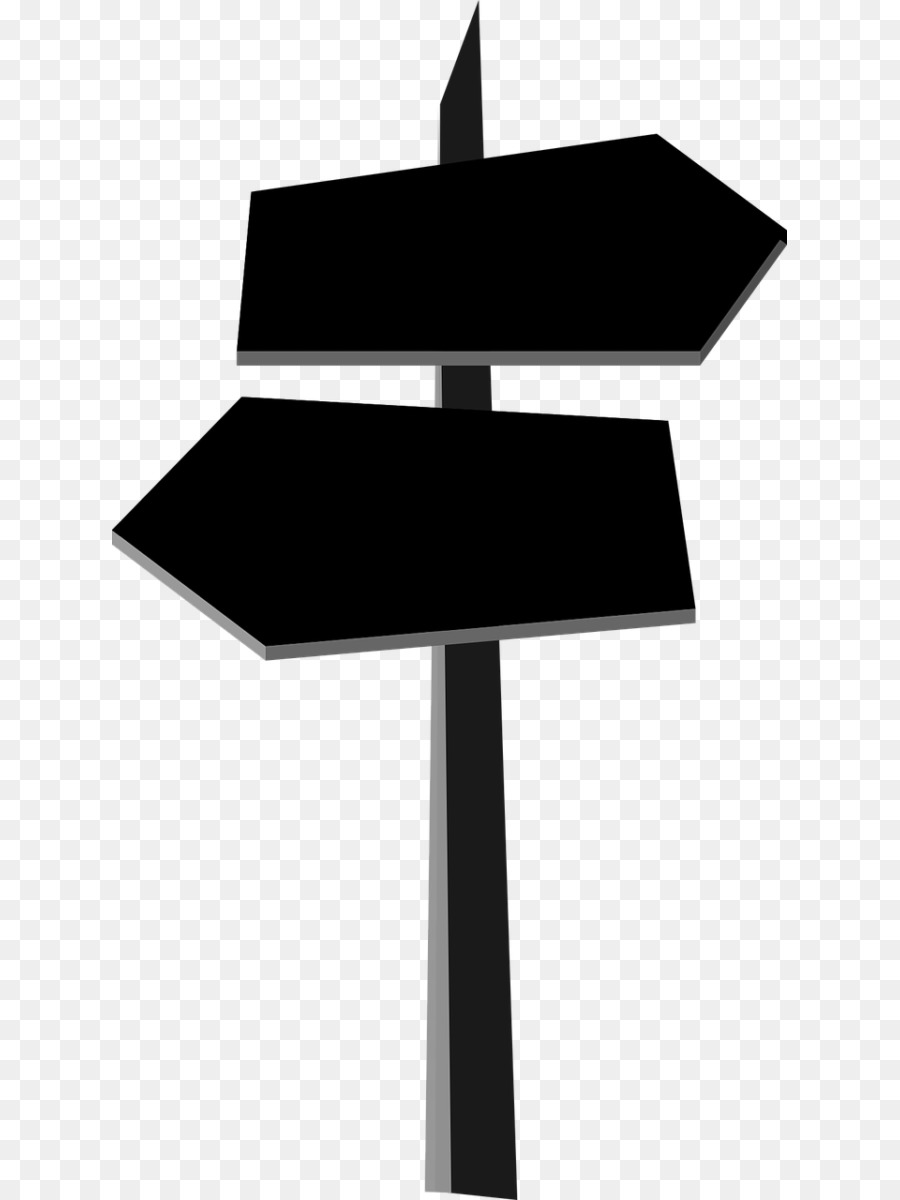 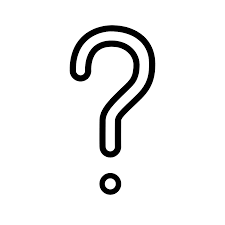 Kp 1
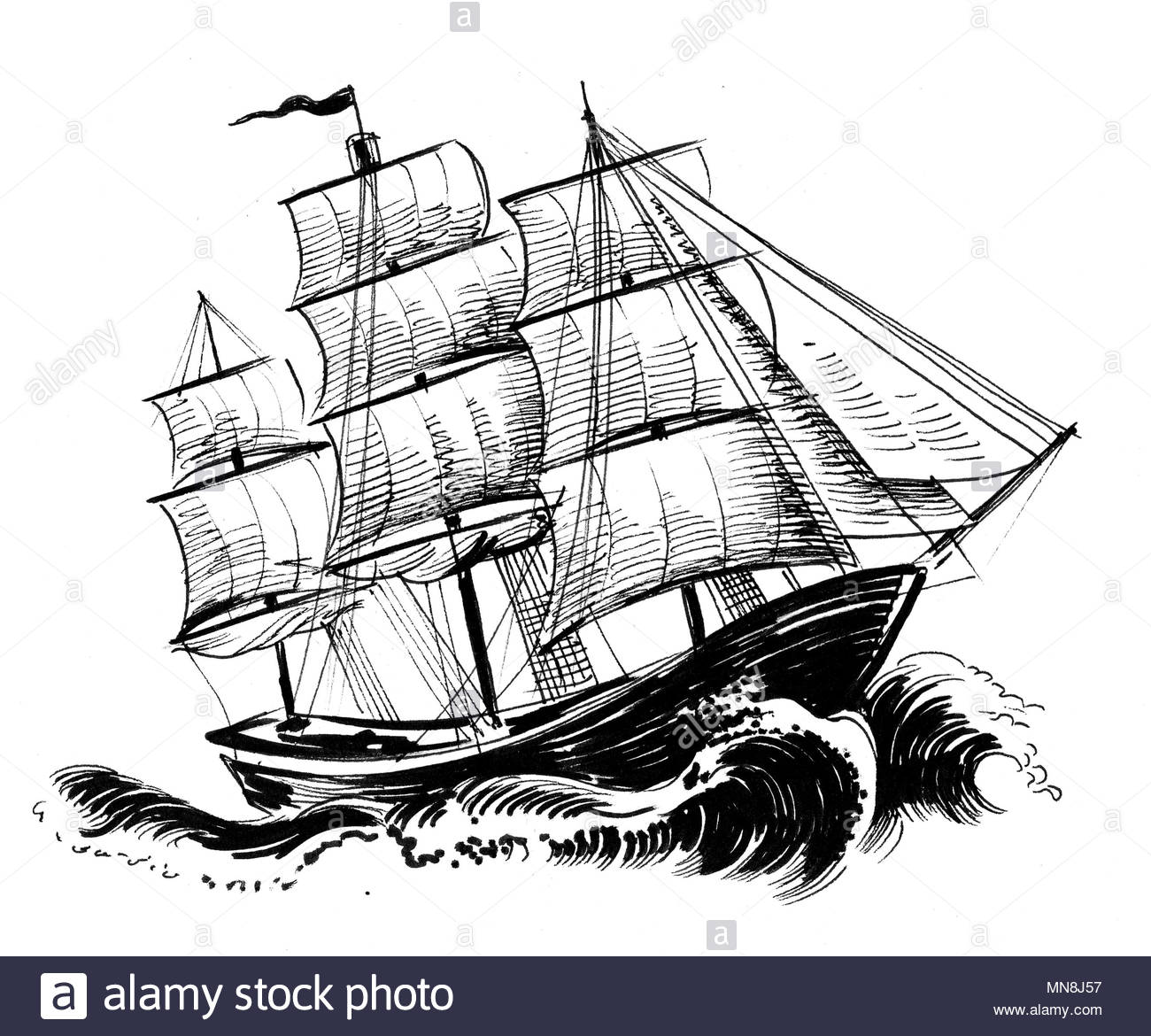 Weg vom HERRN
Umkehr
Demut
Unmut
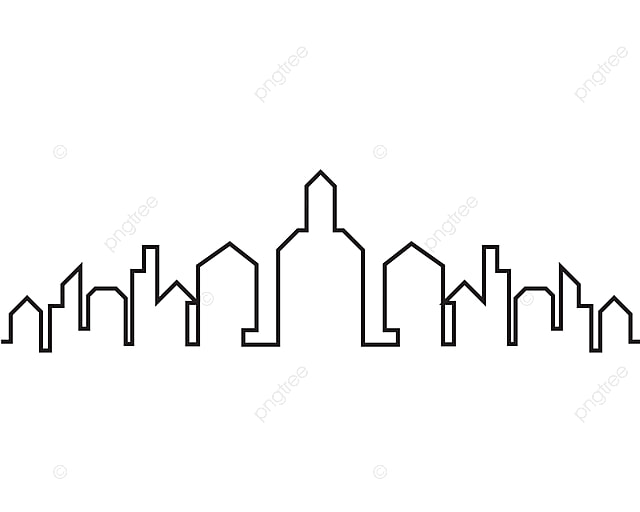 Immer tiefer!
Grosser Sturm
Kp 4
Kp 3
Bitte was?
Grosse Gnade
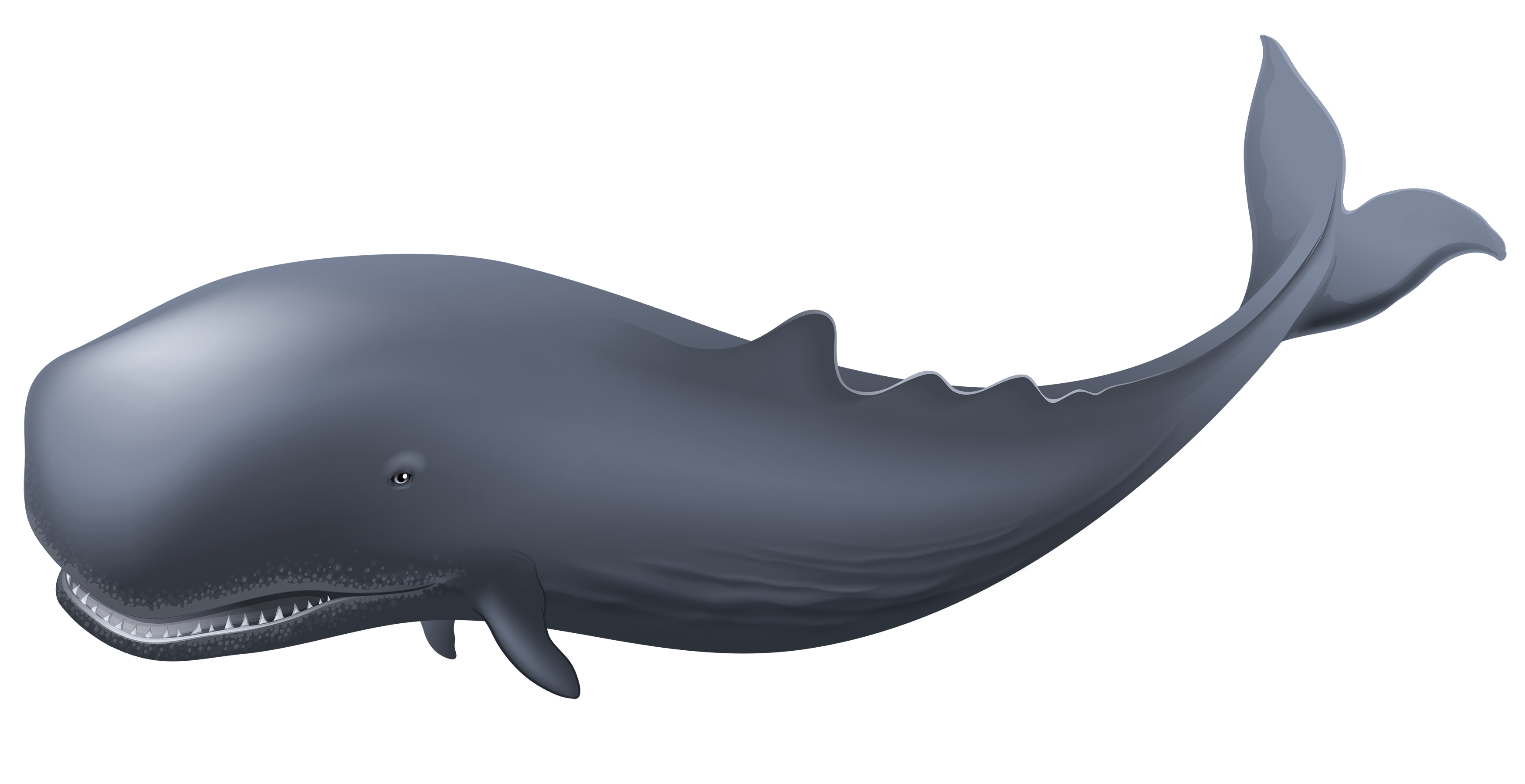 Gehorsam!
Grosse Erweckung
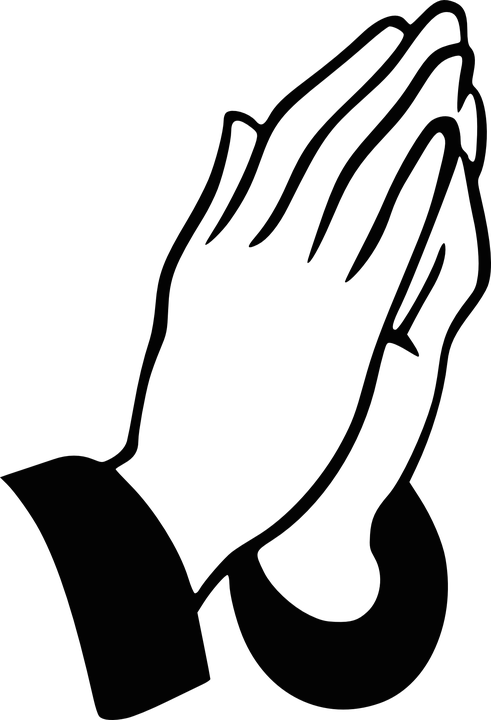 Kp 2
Gründe der Berge!
Grosser Fisch
Verfasser
"1 Und das Wort des HERRN erging an Jona, den Sohn Amittais, folgendermaßen:" Jon 1,1
Jona =	 Taube
"25 Dieser eroberte das Gebiet Israels zurück, von Lebo-Hamat an bis an das Meer der Arava, nach dem Wort des HERRN, des Gottes Israels, das er geredet hatte durch seinen Knecht Jona, den Sohn Amittais, den Propheten aus Gat-Hepher." 2Kön 14,25
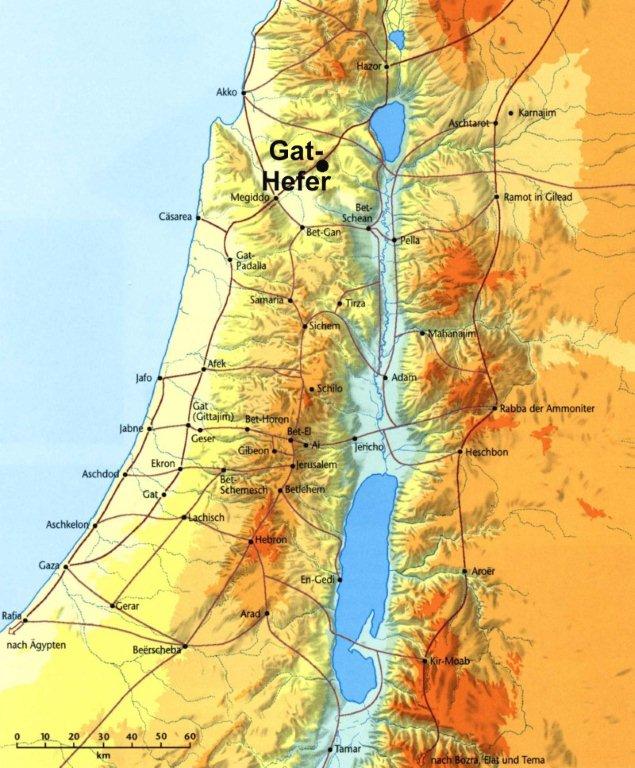 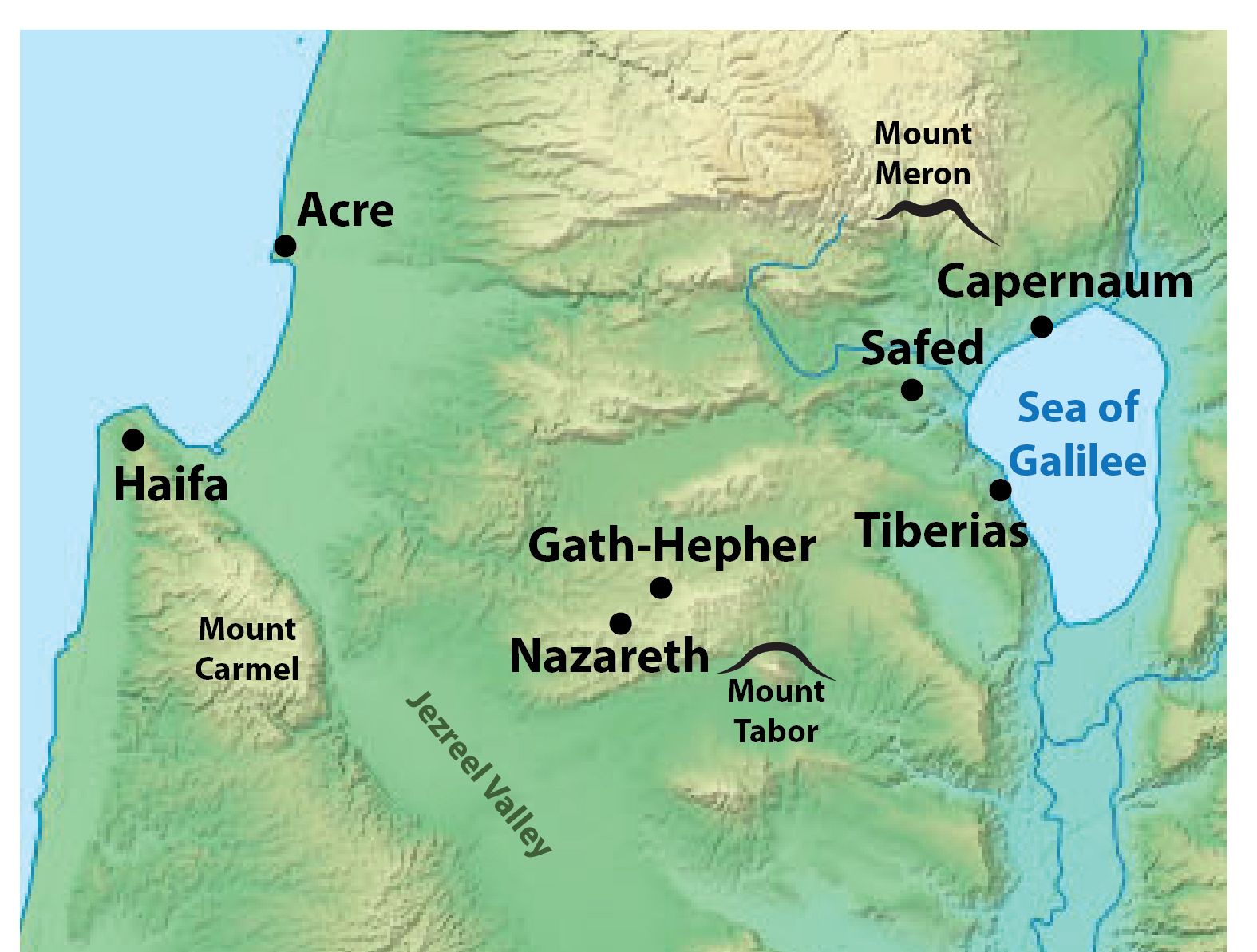 Botschaft des Buches
Es geht um den HERRN (23x kommt der Name vor)
Der HERR hat das erste (Jon 1,1-2) und das letzte Wort (Jon 4,11).
"16 Denn in ihm ist alles erschaffen worden, was im Himmel und was auf Erden ist, das Sichtbare und das Unsichtbare, seien es Throne oder Herrschaften oder Fürstentümer oder Gewalten: Alles ist durch ihn und für ihn geschaffen;" Kol 1,16
Die Schöpfung gehorcht dem Schöpfer
GRÖSSER und BESSER
Gott hat alles in der Hand!!!
Was wollte Gott Israel mitteilen
Missionsauftrag

Gottes Souveränität

Zurechtweisung Israels

Ein Spiegel für Israel
"1 Und das Wort des HERRN erging an Jona, den Sohn Amittais, folgendermassen: 2 Mache dich auf, geh nach Ninive, in die große Stadt, und verkündige gegen sie; denn ihre Bosheit ist vor mein Angesicht heraufgekommen!" Jon 1,1-2
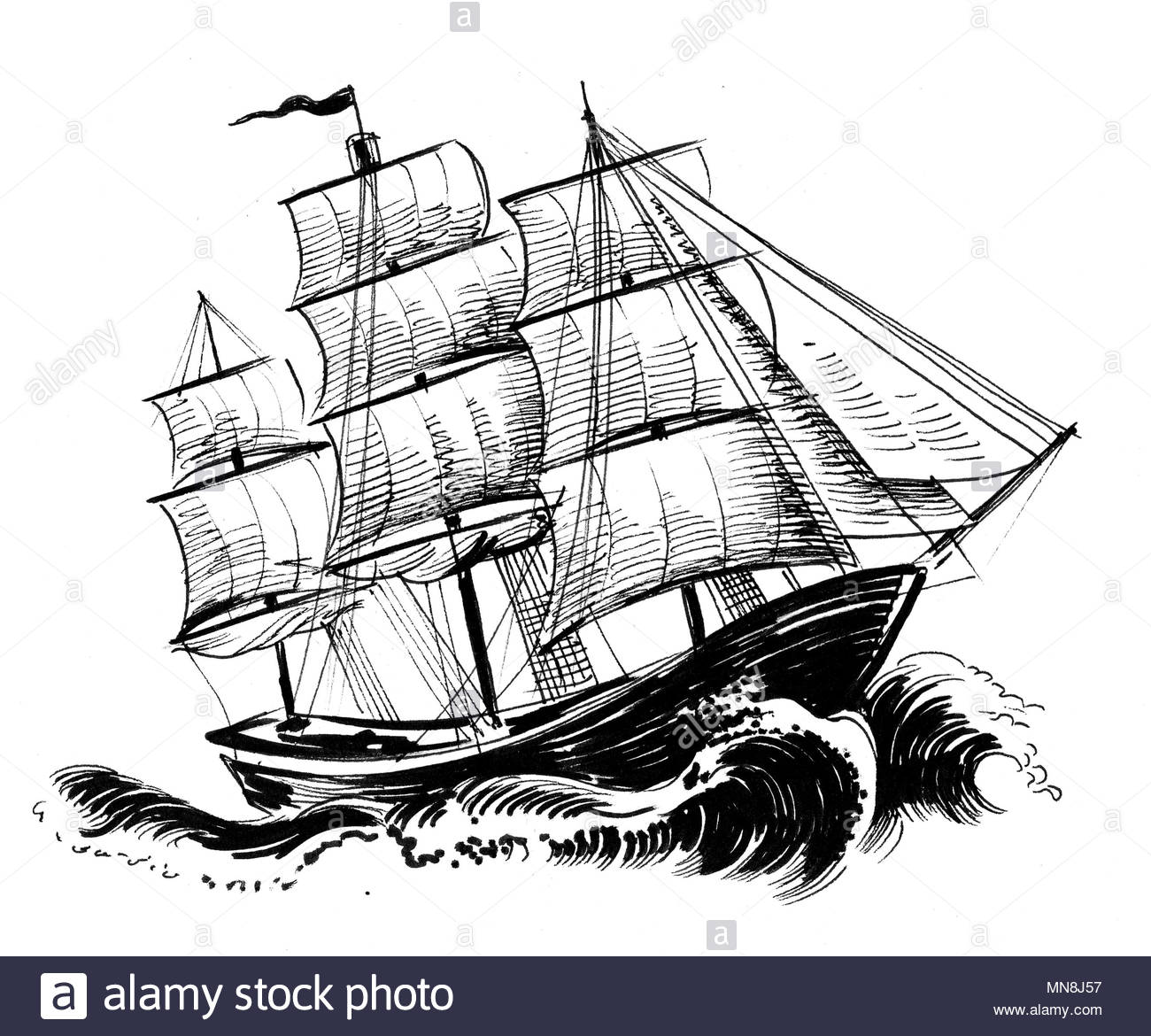 Kp 1
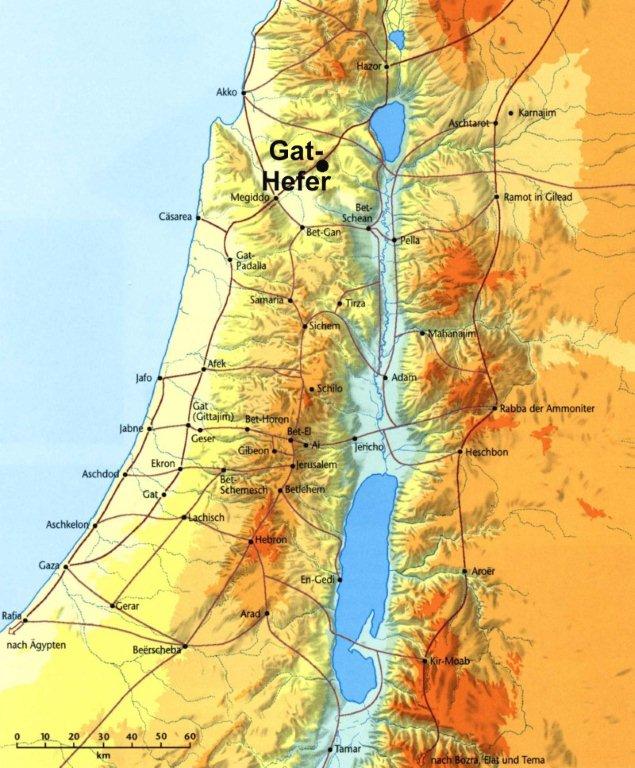 Weg vom HERRN
Immer tiefer!
Grosser Sturm
"3 Aber Jona machte sich auf, um nach Tarsis zu fliehen, weg vom Angesicht des HERRN. … …, weg vom Angesicht des HERRN." Jon 1,3 (Elb)
Jona und ICH
Hebräerbrief: Heute wenn ihr seine Stimme hört
"3 Da stand Jona auf um nach Tarsis zu fliehen, von dem Angesicht des HERRN weg. Und er ging hinab nach Japho. Und er fand ein Schiff, dass im Begriff stand, nach Tarsis zu fahren. Und er bezahlte den Fahrpreis. Und er ging in es hinab, um mit ihnen nach Tarsis zu fahren, weg von dem Angesicht des HERRN."
"5b Jona aber war in den untersten Schiffsraum hinabgestiegen, hatte sich niedergelegt und war fest eingeschlafen."
Jon 1,3.5b
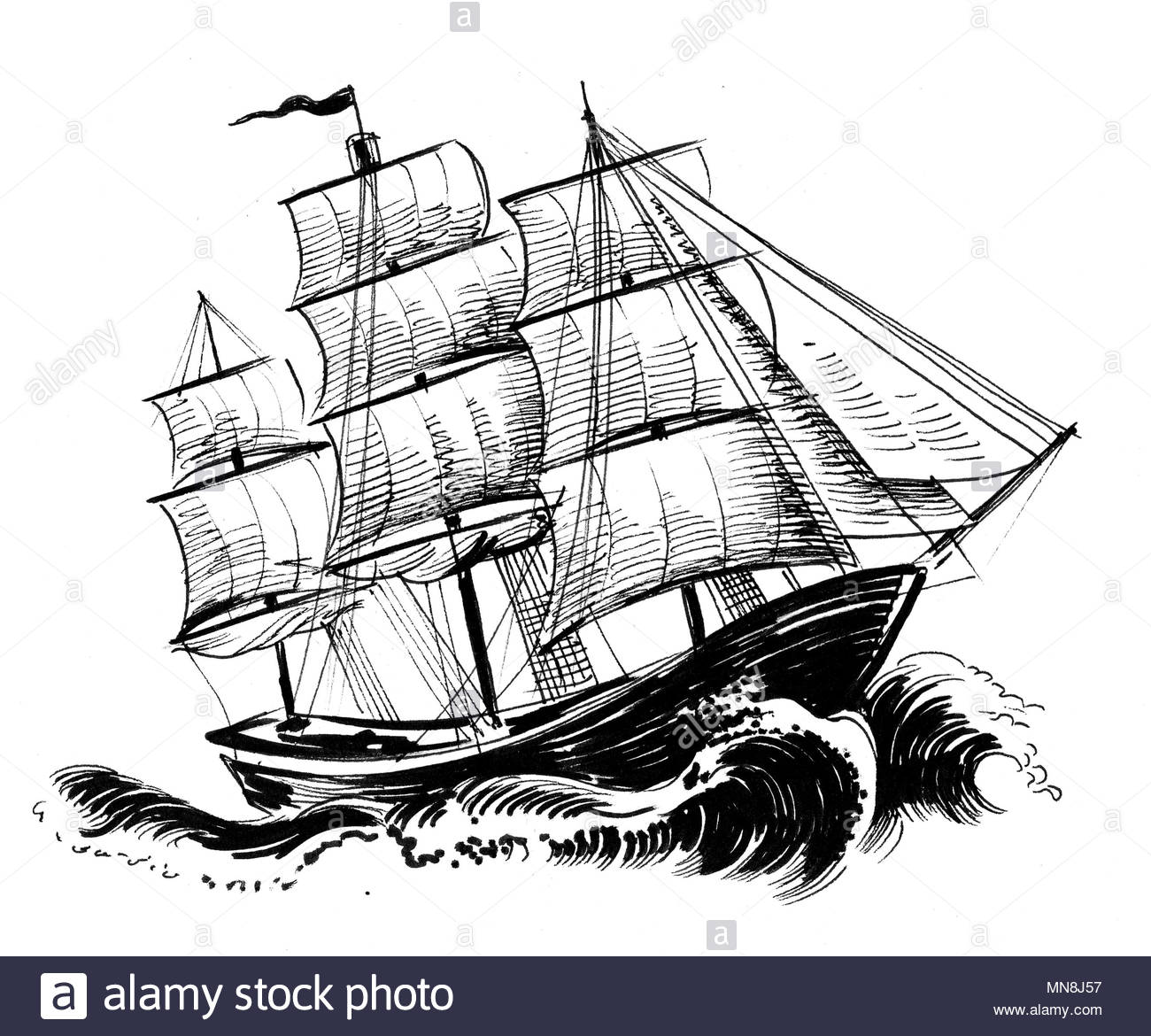 Kp 1
Weg vom HERRN
Immer tiefer!
Grosser Sturm
Jona und ICH
Wohin mein eigener Weg führt
Wenn wir uns von Gott entfernen, geht es immer tiefer runter. Wie bei Jona. Gat-Hepher => Japho => Schiffsbauch => Hinlegen => Tiefschlaf => Meeresgrund => Fisch (Grab)
Erziehung Gottes
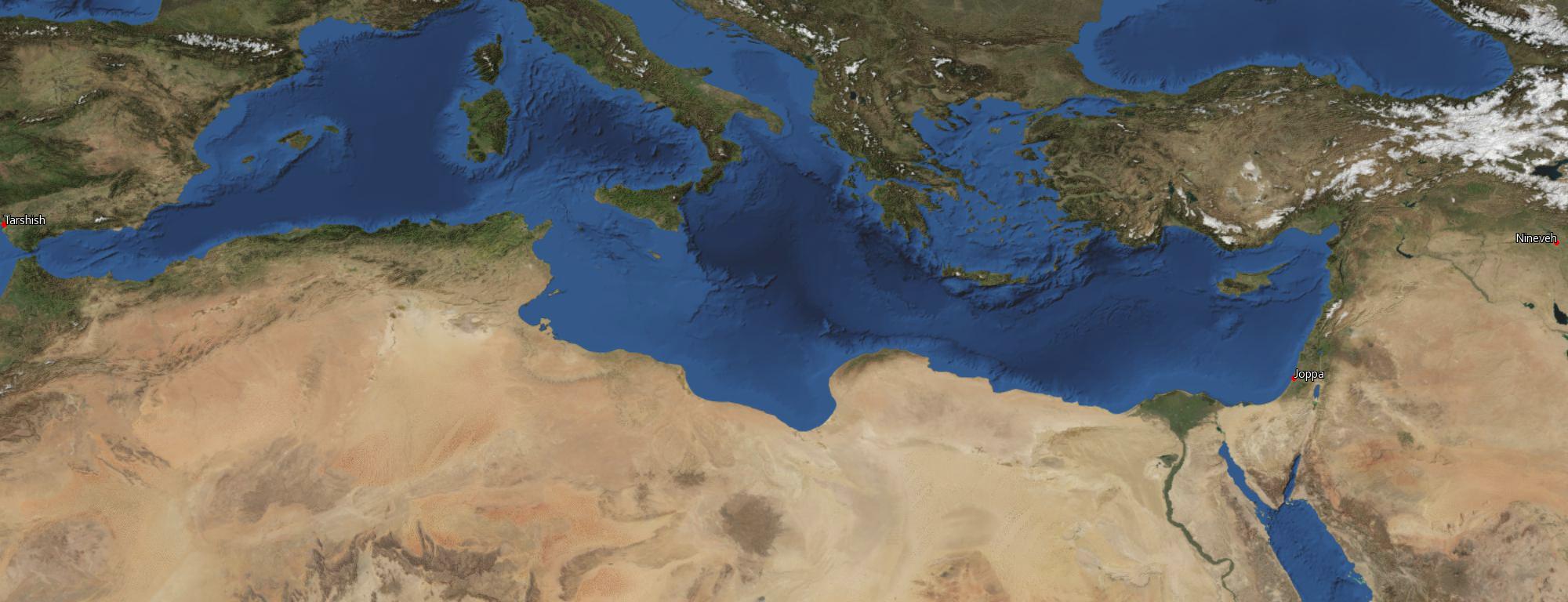 3000 km
800 km
"4 Aber der HERR schleuderte einen starken Wind auf das Meer, sodass ein großer Sturm auf dem Meer entstand und das Schiff zu zerbrechen drohte." Jon 1,4
Erziehung Gottes
"6 Da trat der Kapitän an ihn heran und sagte zu ihm: Was ist mit dir, du Schläfer? Steh auf, ruf deinen Gott an! Vielleicht wird der Gott sich auf uns besinnen, sodass wir nicht umkommen." Jon 1,6 (Elb)
"8 Da sprachen sie zu ihm: Sage uns doch, um wessentwillen uns dieses Unglück getroffen hat! Was ist dein Gewerbe, und wo kommst du her? Was ist dein Land, und von welchem Volk bist du?" Jon 1,8
"9 Er aber sprach zu ihnen: Ich bin ein Hebräer; und ich fürchte den HERRN, den Gott des Himmels, der das Meer und das Trockene gemacht hat." Jon 1,9
Umkehr
"1 Und der HERR entsandte einen großen Fisch, der Jona verschlingen sollte; und Jona war im Bauch des Fisches drei Tage und drei Nächte lang." Jon 2,1
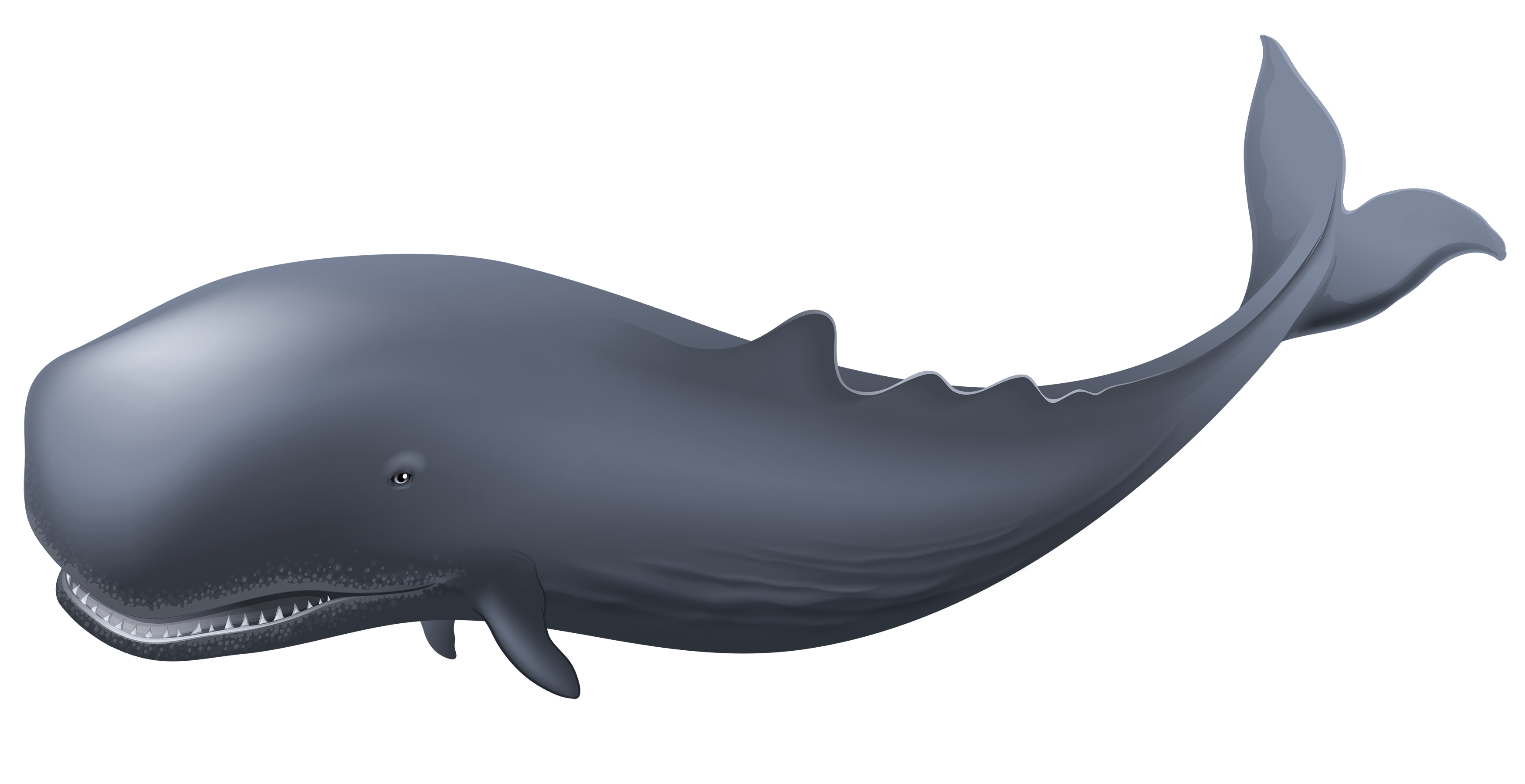 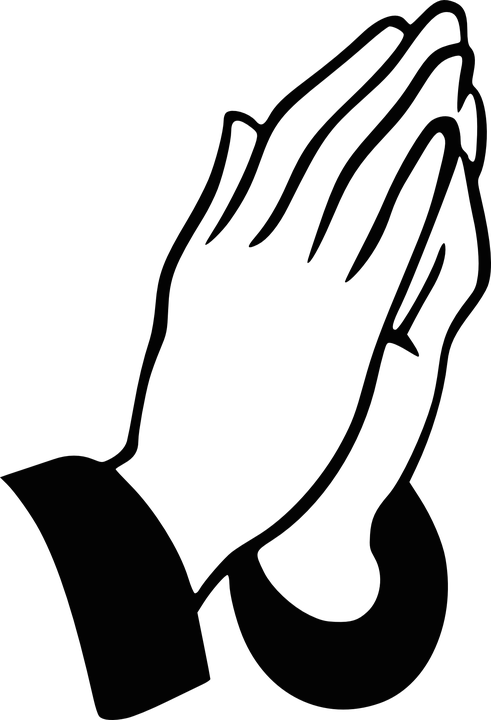 Kp 2
Gründe der Berge!
Grosser Fisch
Jona wird im NT von Jesus beglaubigt
Der wohl ungewöhnlichste Gebetsraum
Umkehr
"2 Und Jona betete aus dem Bauch des Fisches zu dem HERRN, seinem Gott, und sprach: 3 Aus meiner Drangsal rief ich zu dem HERRN, und er erhörte mich; aus dem Schoß des Totenreiches schrie ich, und du hörtest meine Stimme!" Jona 2,2-3
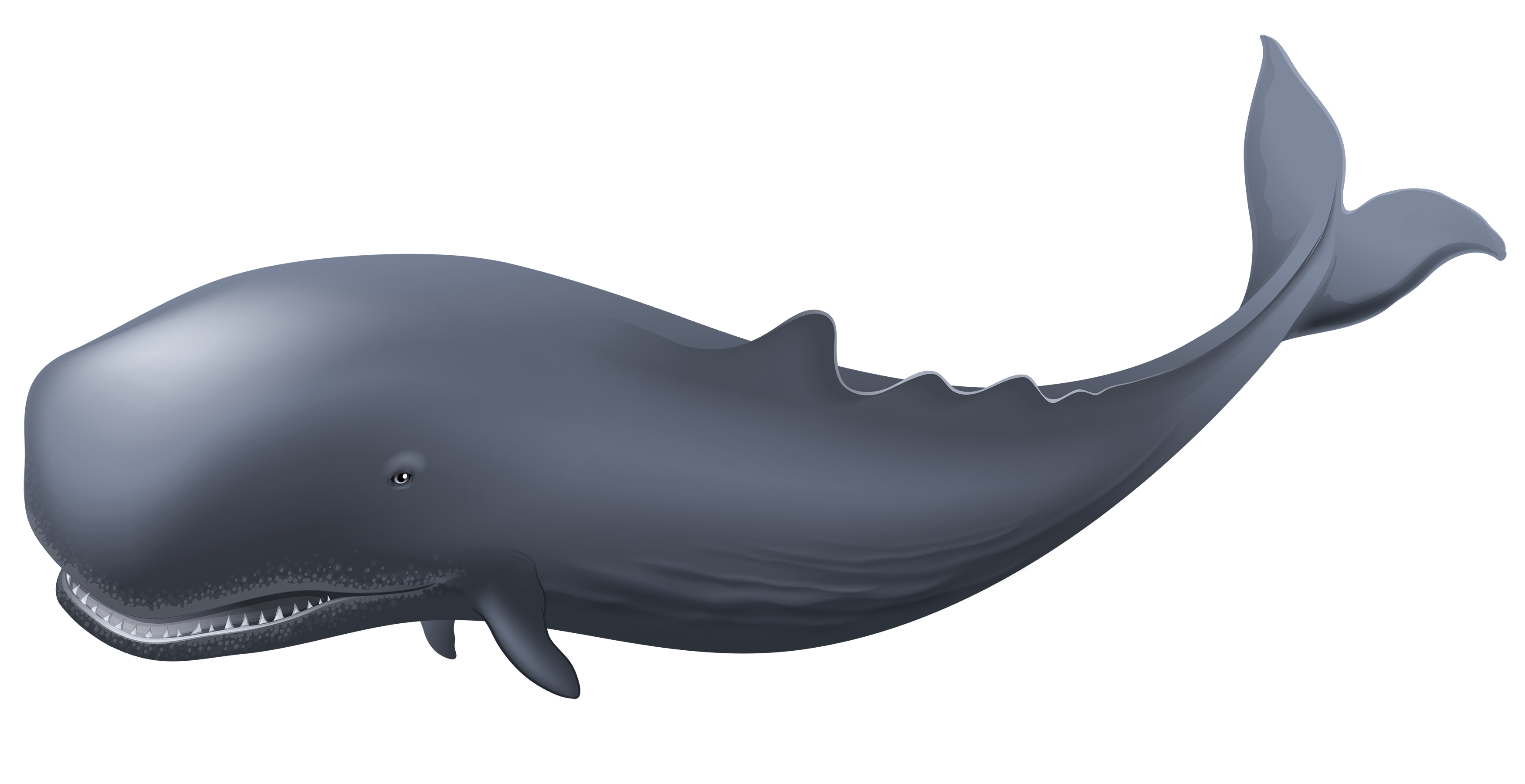 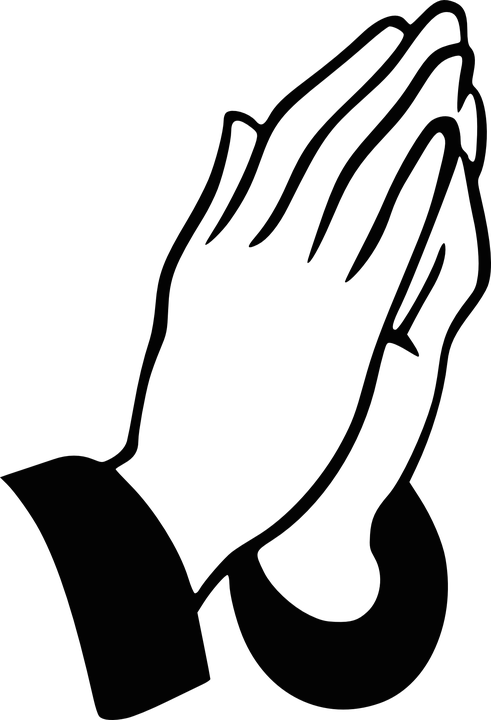 "4 Denn du hattest mich in die Tiefe geschleudert, mitten ins Meer, dass mich die Strömung umspülte; alle deine Wogen und Wellen gingen über mich." Jon 2,4
Kp 2
Gründe der Berge!
Grosser Fisch
Der wohl ungewöhnlichste Gebetsraum
Umkehr
"8 Als meine Seele in mir verschmachtete, gedachte ich an den HERRN, und mein Gebet kam zu dir in deinen heiligen Tempel. 9 Die Verehrer nichtiger Götzen verlassen ihre Gnade; 10 ich aber will dir mit lauter Stimme Lob opfern; was ich gelobt habe, das will ich bezahlen. Die Rettung kommt von dem HERRN!" Jon 2,8-10
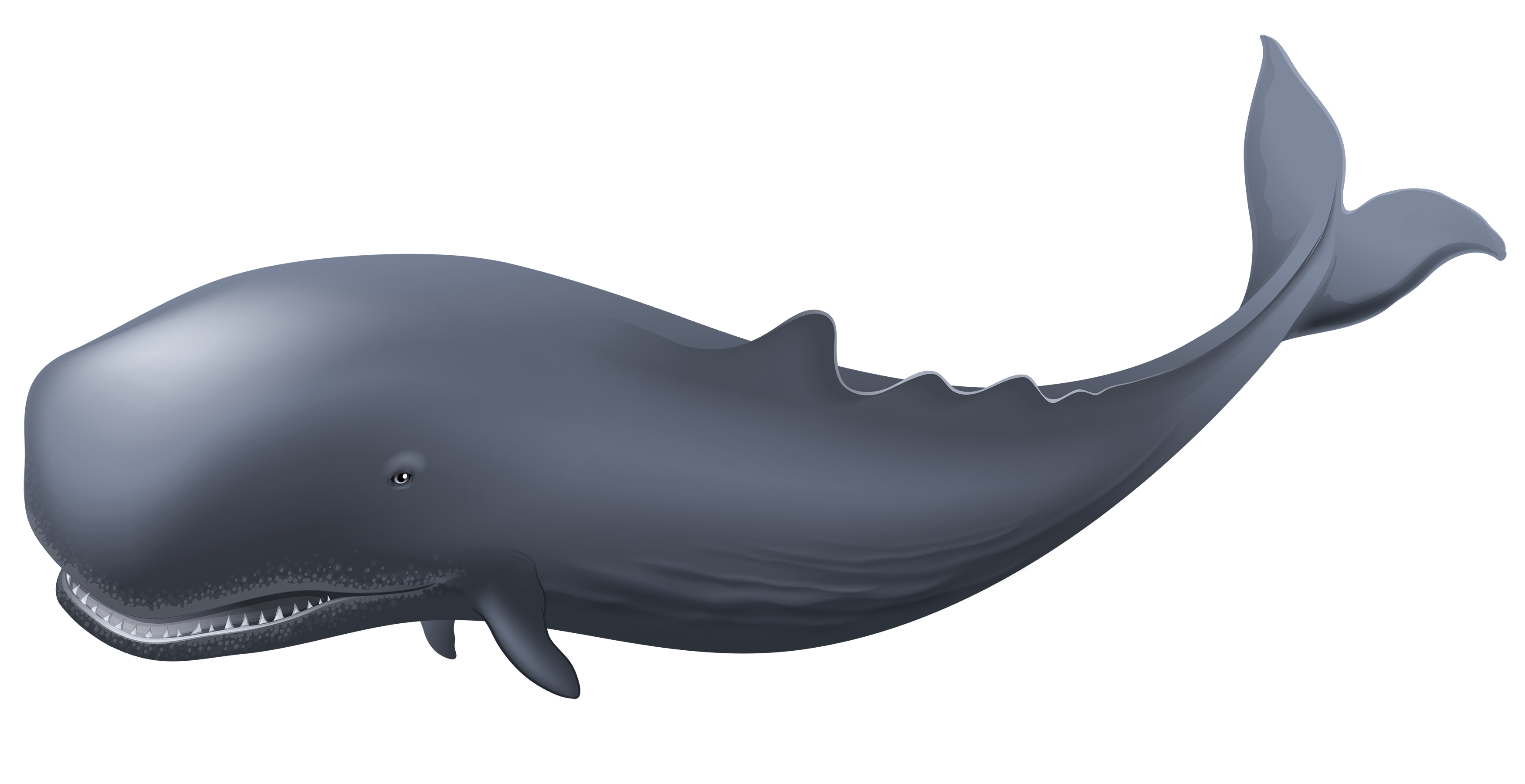 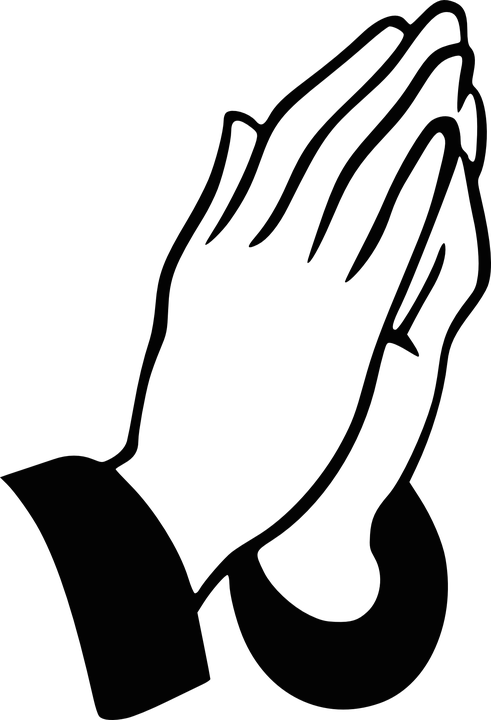 Kp 2
"11 Und der HERR gebot dem Fisch; und der spie Jona ans Land." Jon 2,11
Gründe der Berge!
Grosser Fisch
Jonas Gehorsam
Demut
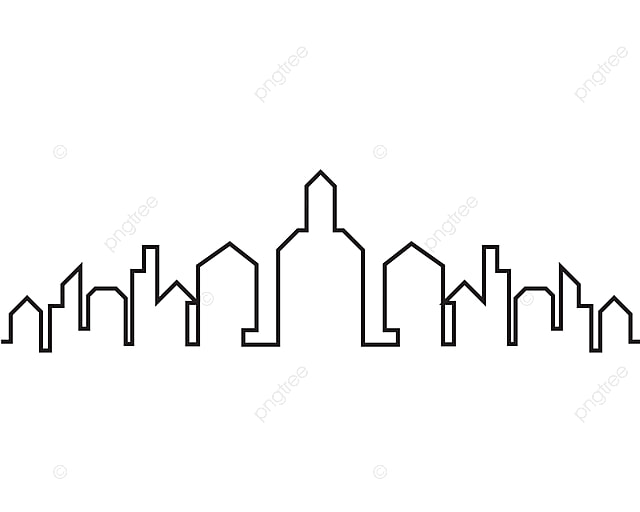 "1 Und das Wort des HERRN erging zum zweiten Mal an Jona folgendermaßen:
2 Mache dich auf, geh nach Ninive, in die große Stadt, und verkündige ihnen die Botschaft, die ich dir sagen werde! 
3 Da machte sich Jona auf und ging nach Ninive, nach dem Wort des HERRN. Ninive aber war eine sehr große Stadt vor Gott, drei Tagereisen groß." Jon 3,1-2
Kp 3
Gehorsam!
Grosse Erweckung
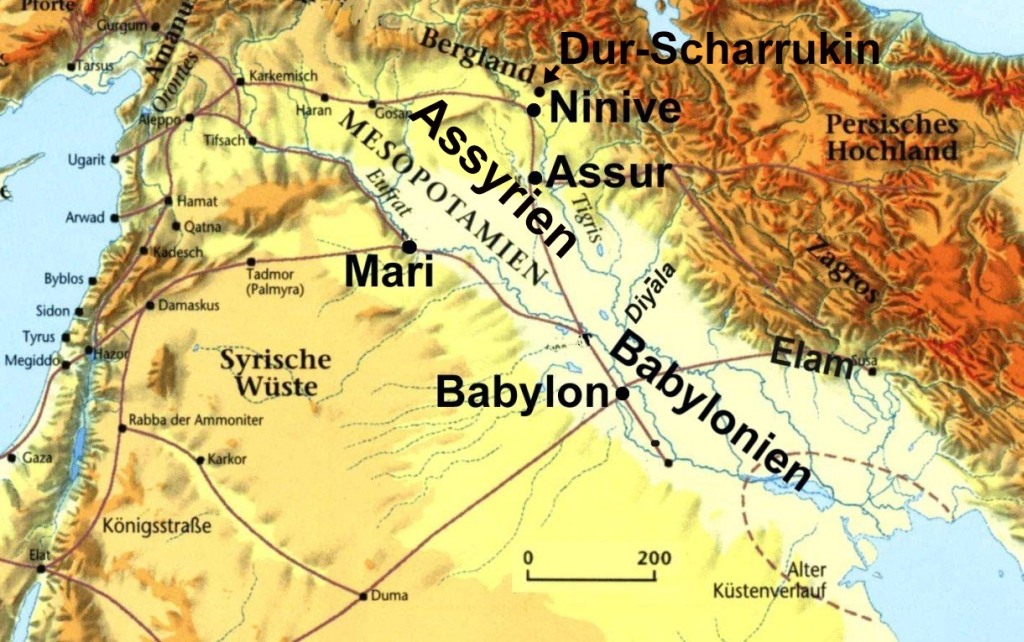 Demut
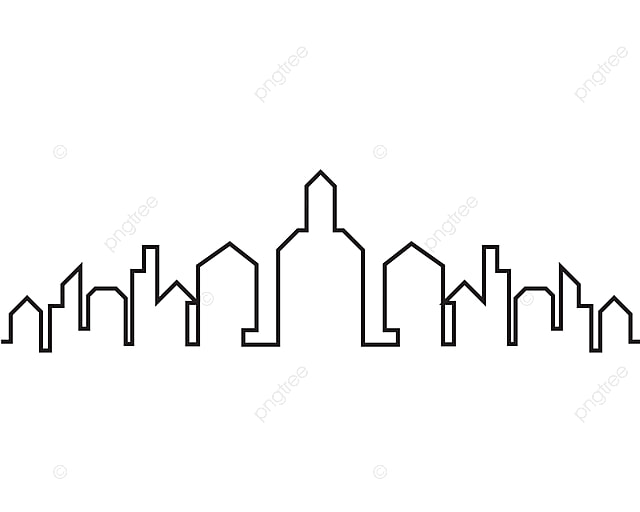 Kp 3
Gehorsam!
Grosse Erweckung
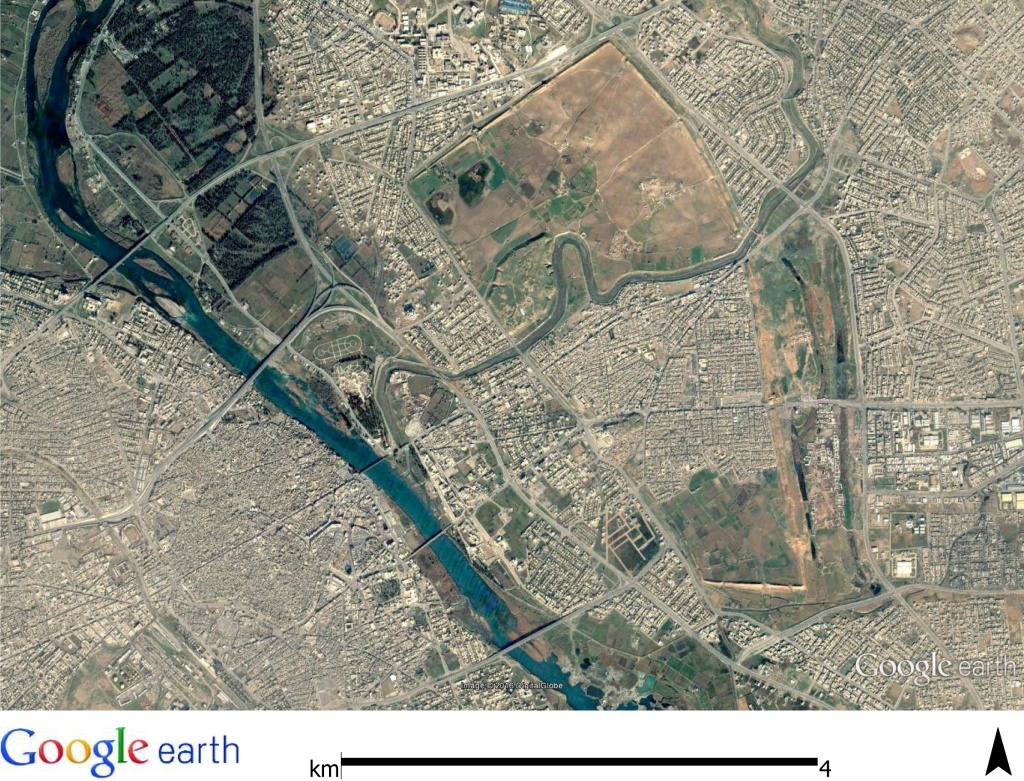 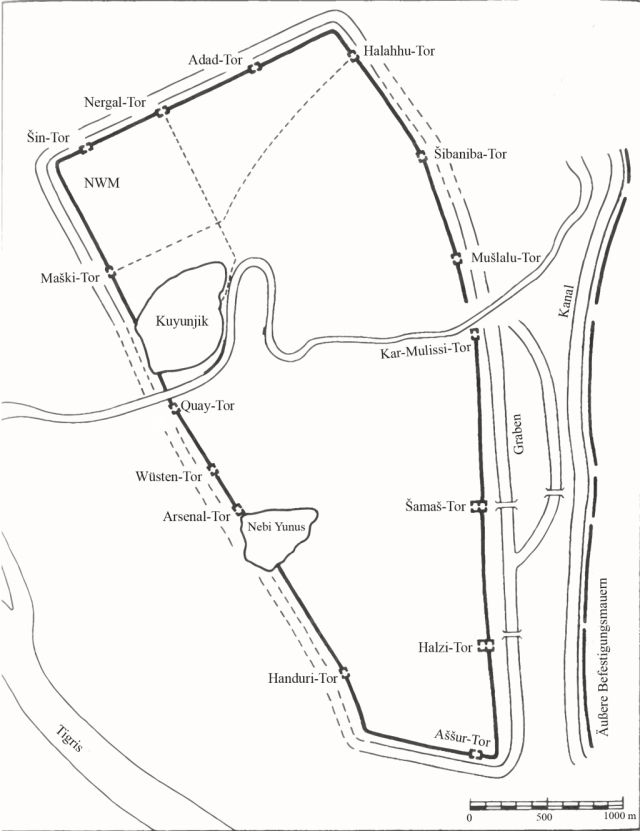 Vereinfachte Darstellung der Stadtmauer mit den Toren. Zu sehen sind außerdem die Grabungshügel Kujundschik und Nebi Jenus.
Gottes Gnade
Kurze Predigt, grosse Auswirkung
Demut
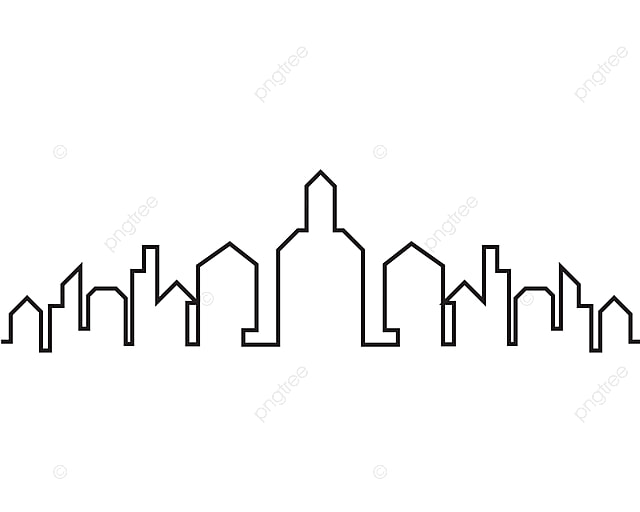 "9 Wer weiß, Gott könnte anderen Sinnes werden, es sich gereuen lassen und ablassen von seinem grimmigen Zorn, sodass wir nicht untergehen!«" Jon 3,9
Kp 3
Gehorsam!
Grosse Erweckung
Die Tragik dieser Erweckung und der Geschichte der Niniviten ist, nur eine Generation hielt an der Gnade fest. Es ging nicht lange, dann fielen sie wieder ab vom Herrn und kamen in das vorherige Fahrwasser zurück. Dies werden wir beim Propheten Nahum noch deutlich sehen.
Jona und ICH
Es ist wichtig, dass wir Festhalten an Jesus (Kolosserbrief, Hebräerbrief) und nicht das gesunde Evangelium (Pastoralbriefe) verwässern und verwerfen. 
Die Menschen sind auf ein klares Evangelium angewiesen. Was bringt ihnen die Predigt über die grosse Gnade Gottes, wenn sie nicht hören, dass das Leben auf die Waage gelegt wird, oder wie in Amos, mit dem Senkblei geprüft wird? Der Mensch muss sich entscheiden können.
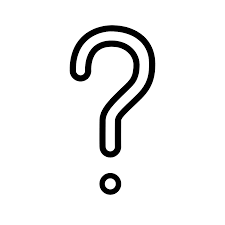 Unmut
Kp 4
Bitte was?
Grosse Gnade
"Von meinem Willen - zum Gehorsam gegenüber dem Willen Gottes!"
Unmut gegenüber der Gnade Gottes
"Denn ich wusste, dass du ein gnädiger und barmherziger Gott bist, langmütig und von großer Gnade, und das Unheil reut dich!" Jon 4,2
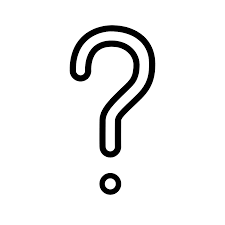 Unmut
Kp 4
Bitte was?
Grosse Gnade
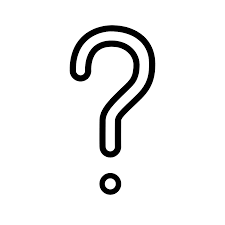 Unmut
Kp 4
Bitte was?
Grosse Gnade
Jona und ICH
Der Mensch kommuniziert nicht nur verbal, sondern auch nonverbal. Hier gibt Jona dem HERRN keine wörtliche Antwort, sondern zeigt es in seinem Handeln. Wir müssen in der Gemeinde aber auch in unserem Umfeld darauf achten, wie wir kommunizieren. In den Briefen von Paulus schreibt er immer wieder, wie wir miteinander umgehen sollen. Es soll Friede, Liebe, Gnade, Geduld, Freundlichkeit, Sanftmut, Einheit usw. in unserer Mitte herrschen. Wir wollen dies lernen für unsere Leben, das bedeutet Jüngerschaft und das fordert Jesus von uns.
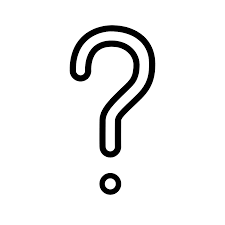 Unmut
Kp 4
Bitte was?
Grosse Gnade
"Von meinem Willen - zum Gehorsam gegenüber dem Willen Gottes!"
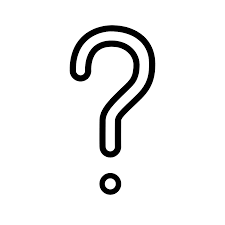 Unmut
Kp 4
Bitte was?
Grosse Gnade
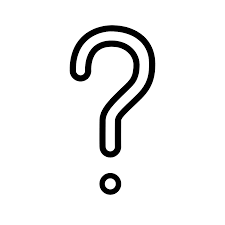 Unmut
Kp 4
Bitte was?
Grosse Gnade
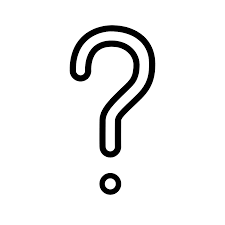 Unmut
Kp 4
Bitte was?
Grosse Gnade
Gnade Gottes
"10 Da sprach der HERR: Du hast Mitleid mit dem Rizinus, um den du dich doch nicht bemüht und den du nicht großgezogen hast, der in einer Nacht entstanden und in einer Nacht zugrunde gegangen ist. 11 Und ich sollte kein Mitleid haben mit der großen Stadt Ninive, in der mehr als 120 000 Menschen sind, die ihre rechte Hand nicht von ihrer linken unterscheiden können, dazu so viel Vieh!" Jon 4,10-11
Gnade Gottes
Anwendung

Passen wir auf, wie wir mit unseren Werten und Zielen umgehen. Um was geht es mir in meinem Leben. Was ist mir wichtig und habe ich Zeit für Menschen die verloren gehen. Oder sind mir die Annehmlichkeiten (Schatten der Rizinusstaude) in meinem Leben wichtiger. 
Lassen wir uns einen Blick für die verlorenen Menschen geben. Beten wir um ein Herz für die Verlorenen. Lasst uns aber nicht beim Gebet bleiben, sondern "hineingehen in die Gebetserhörung".
Praktische Lehren für Mein Leben
Versuche nicht, vor Gott zu fliehen (sein Wort ernst nehmen)
Suche den Willen Gottes und lasse dir deine Berufung für dein Leben zeigen!
Vertraue auf den Gott, der alle Naturkräfte in seiner Hand hält!
Verurteile bei dir jegliche "Jona-Eifersucht"!
Habe ein weites Herz für Weltmission (Apg 1,8)!
Sei bereit, auch deinen Feinden zu vergeben (Mt 5,44; 6,12; Mk 11,25-26), denn es ist Gottes Wille!
"Von meinem Willen - zum Gehorsam gegenüber dem Willen Gottes!"
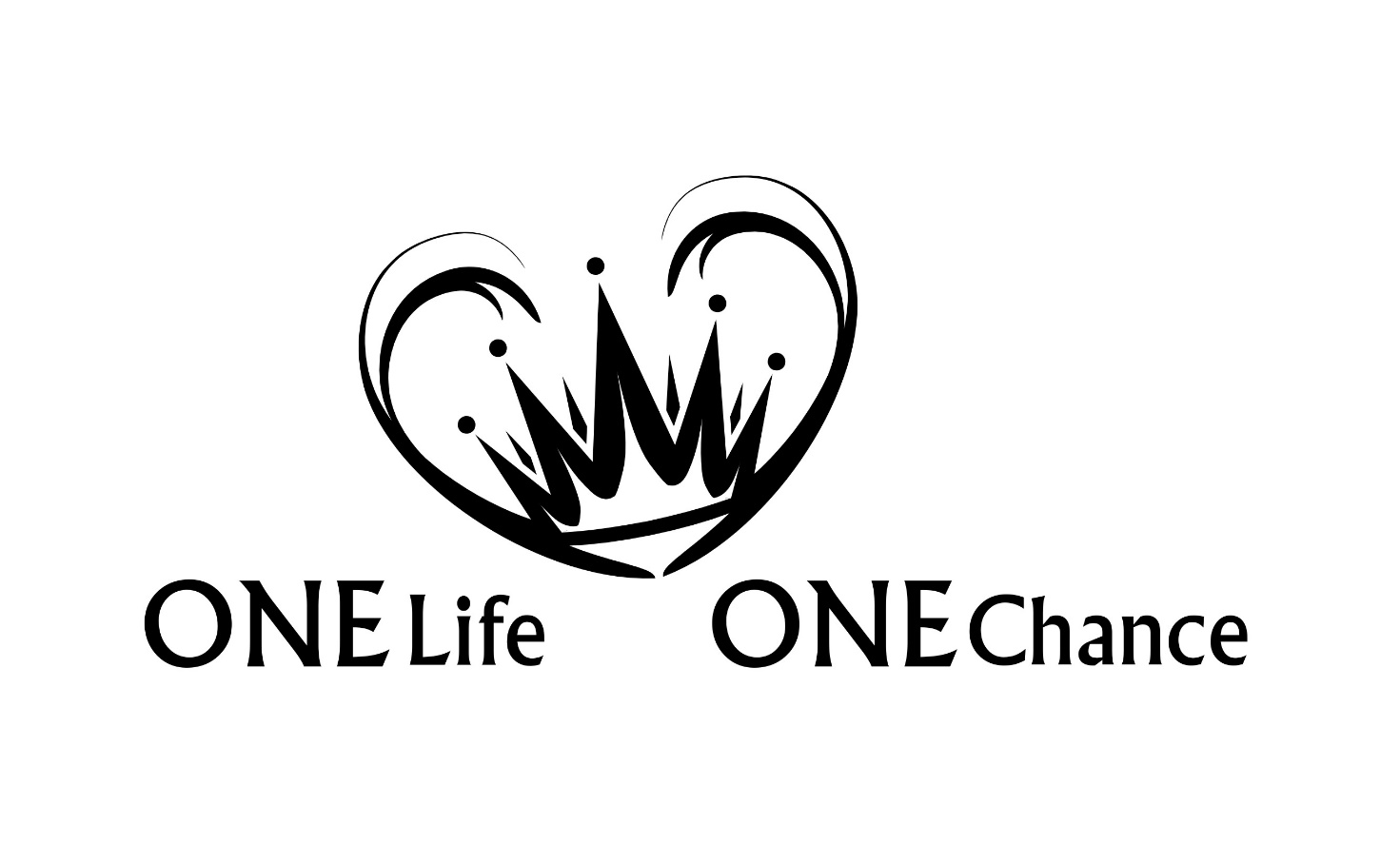 Jona